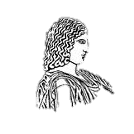 Agricultural University of Athens
Department of Food Science & Human Nutrition
Laboratory of Food Chemistry & Analysis
ΔΙΑΚΥΜΑΝΣΗ ΤΩΝ ΕΠΙΠΕΔΩΝ ΔΕΙΚΤΩΝ ΜΗ ΕΝΖΥΜΑΤΙΚΗΣ ΓΛΥΚΟΖΥΛΙΩΣΗΣ ΚΑΙ Η ΣΥΣΧΕΤΙΣΗ ΤΟΥΣ ΜΕ ΤΗ ΔΙΑΤΡΟΦΙΚΗ ΠΡΟΣΛΗΨΗ ΣΕ ΔΕΙΓΜΑ ΥΓΙΩΝ ΕΝΗΛΙΚΩΝ
Α. Βλασσόπουλος, Ε. Αθανασίου, Α. Αθανασάτου, Μ.Καψοκεφάλου

Επιστημονικός συνεργάτης Γεωπονικό Πανεπιστήμιο Αθηνών
Ιστορική αναδρομή
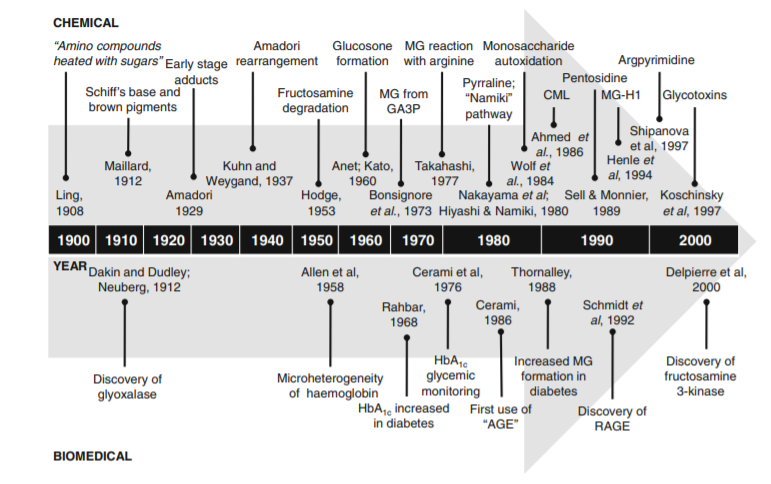 Naila Rabbani , Paul J. Thornalley, Amino Acids (2012)
AGEs και θνητότητα
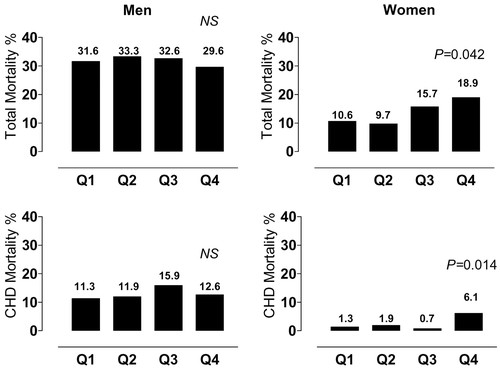 Μελέτη σε 535 άνδρες και 606 γυναίκες
Ελεύθεροι ΣΔ
45-65 ετών
18 χρόνια follow up

Συσχέτιση AGEs στο ορό (δείγμα νηστείας) με καρδιαγγειακή θνητότητα
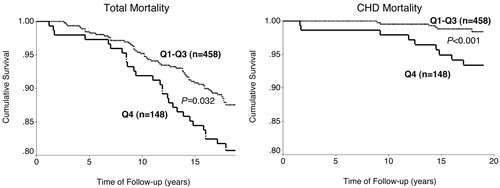 63 % υψηλότερο κίνδυνο ολικής θνητότητας και 5 φορές υψηλότερο κίνδυνο θνητότητας από καρδιαγγειακά στις γυναίκες μόνο
Bente K. Kilhovd. Arteriosclerosis, Thrombosis, and Vascular Biology. DOI: (10.1161/01.ATV.0000158380.44231.fe)
Γήρανση και παθογέννεση νόσων
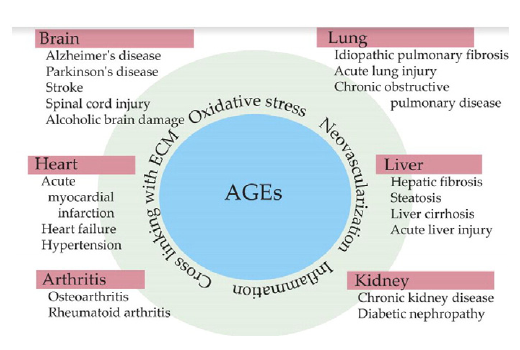 Τα AGEs έχουν εμπλακεί στην παθογέννεση πληθώρας χρόνιων νόσων 

Ως μια από τις κύριες πηγές ιστικής βλάβης κατέχουν πρωταγωνιστικό ρόλο στους μηχανισμούς γήρανσης.
K. Byun et al. / Pharmacology & Therapeutics 177 (2017) 44–55
Μηχανισμοί δράσης
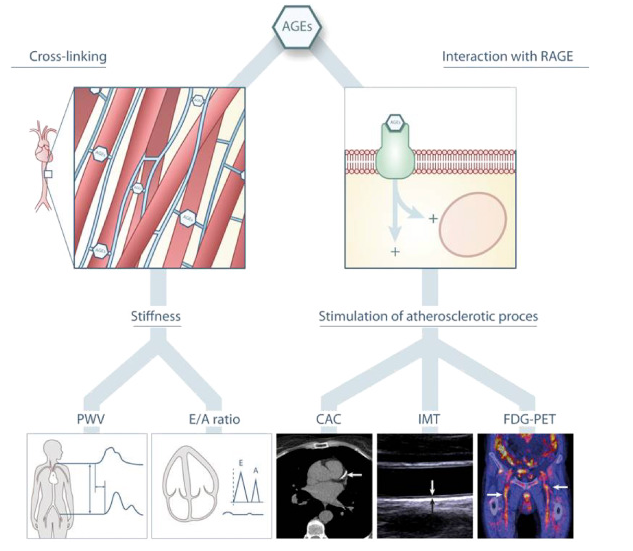 Τα AGEs φαίνεται να δρουν μέσω τεσσάρων  ανεξάρτητων μηχανισμών: 

Ενεργοποίηση των μακροφάγων

Μείωση της δράσης πρωτεϊνών

Προώθηση της διασύνδεσης πρωτεϊνών (cross-linking)

Πρόσδεση στον υποδοχέα τους RAGE
Lisanne C. de Vos, et al 2016, Atherosclerosis, https://doi.org/10.1016/j.atherosclerosis.2016.10.012.
Η προελευση τους
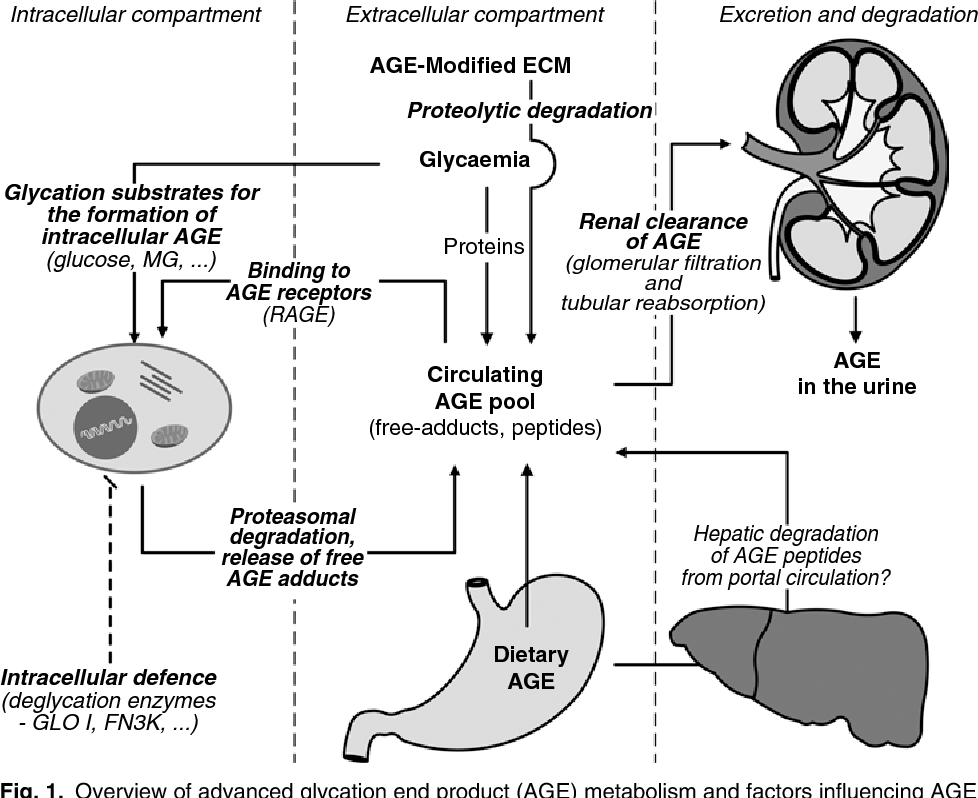 Κύριοι παράγοντες διατροφής & τρόπου ζωής
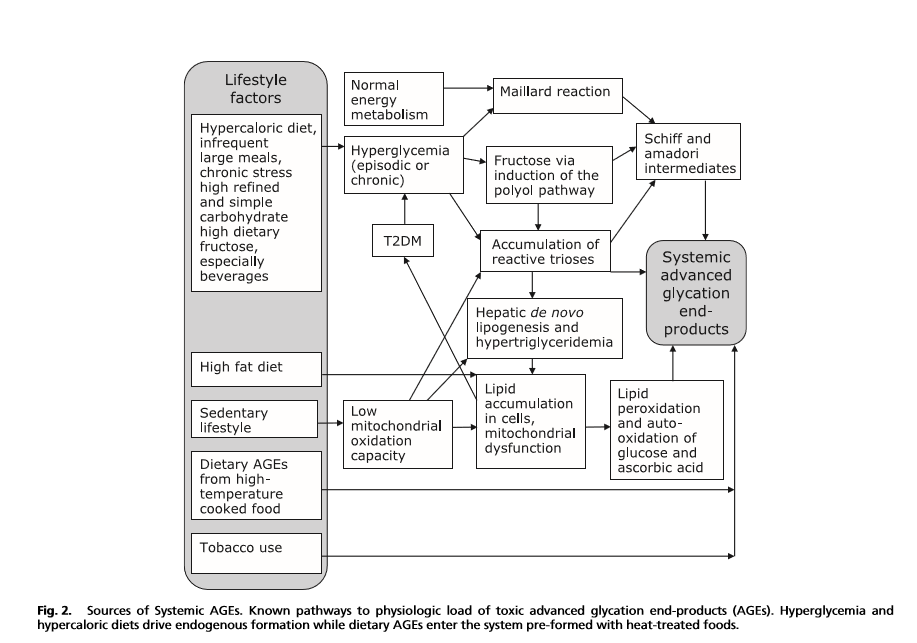 Ottum MS (2015) J. Clin. Biochem. Nutr. 57 (1) 1–12
Κύριοι παράγοντες διατροφής & τρόπου ζωής
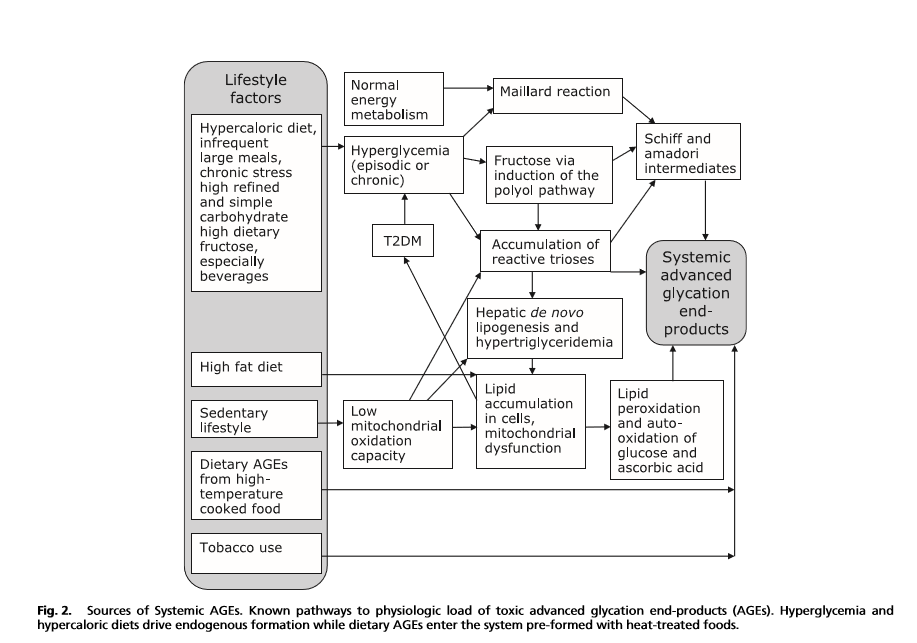 Ottum MS (2015) J. Clin. Biochem. Nutr. 57 (1) 1–12
Βασικά προβλήματα στην μελέτη τους
Ο μεταβολισμός και απέκκριση των AGEs είναι λιγότερο γνωστή
Η μελέτη της συνολικής έκθεσης και παραγωγής AGEs σε μεγάλες περιόδους είναι ελάχιστα μελετημένη
Η εστίαση σε δείκτες συγκέντρωσης στο αίμα περιορίζει την μακροχρόνια αποτύπωση της κινητικής και του κιρκάδιου ρυθμού των AGES
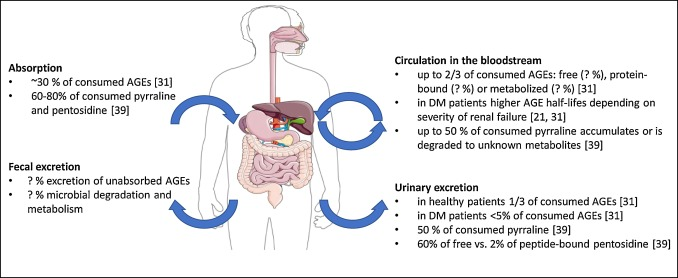 Σκοπός 
Αποτύπωση της εβδομαδιαίας διακύμανσης των AGEs στα ούρα υγιών ενηλίκων και η συσχέτιση τους με της διαιτητική πρόσληψη
Σχεδιασμός Μελέτης
Ελληνική κοορτή του European Hydration Research Study
Υγιείς ενήλικες 20-60 ετών, Κάτοικοι Νομού Αττικής χωρίς διάγνωση νόσου
Διάρκεια 1/2013-7/2014 χωρισμένη σε δυο περιόδους Χειμώνα/Καλοκαίρι
Χρονοδιάγραμμα μελέτης
D5
D6
D3
D4
D1
D2
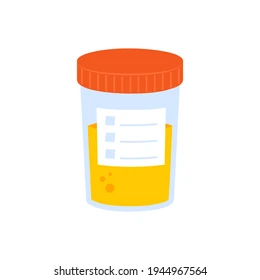 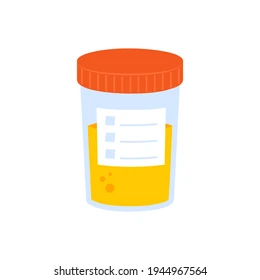 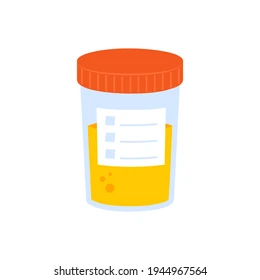 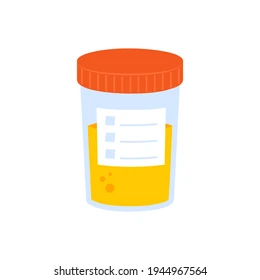 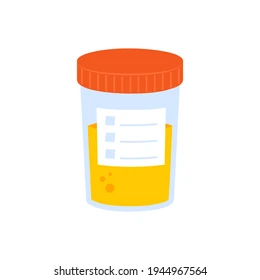 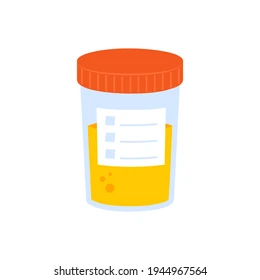 24ωρου
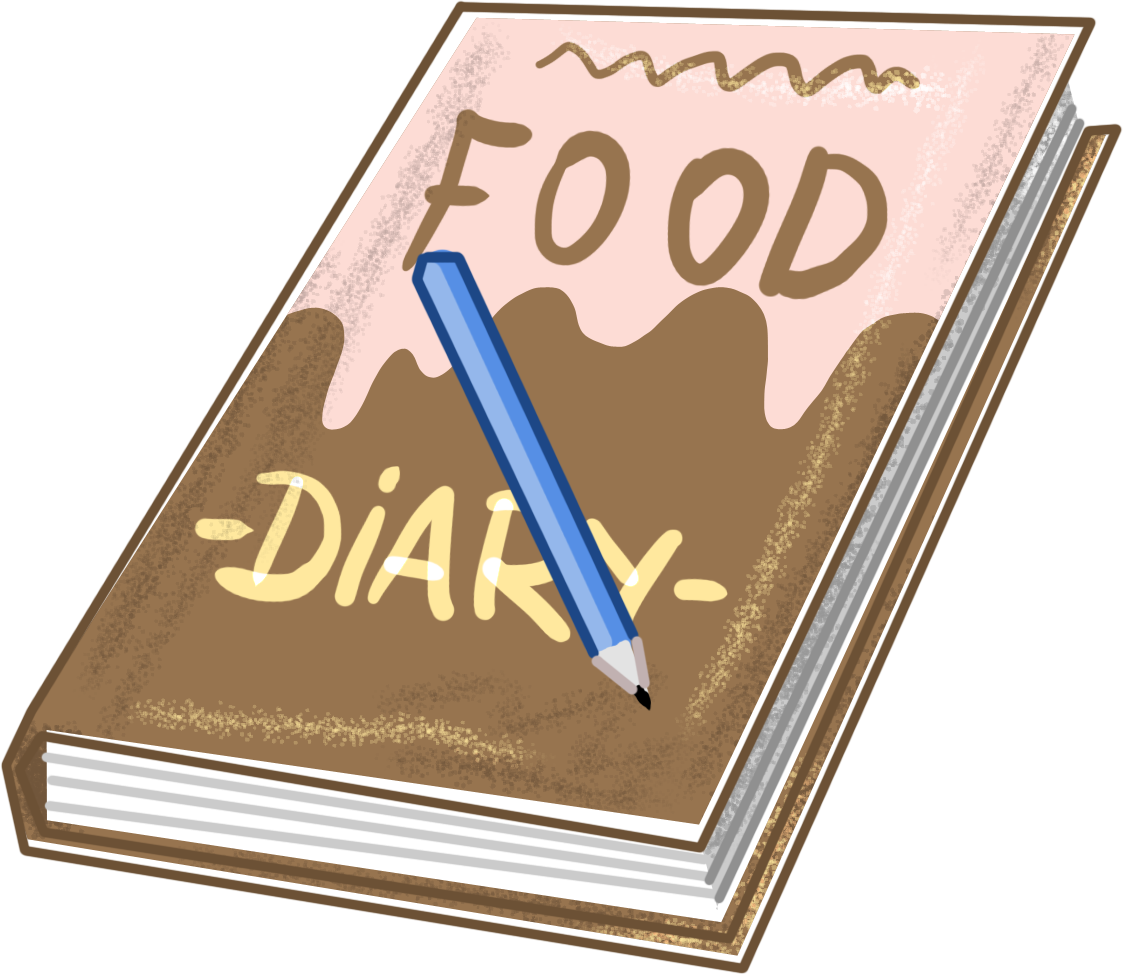 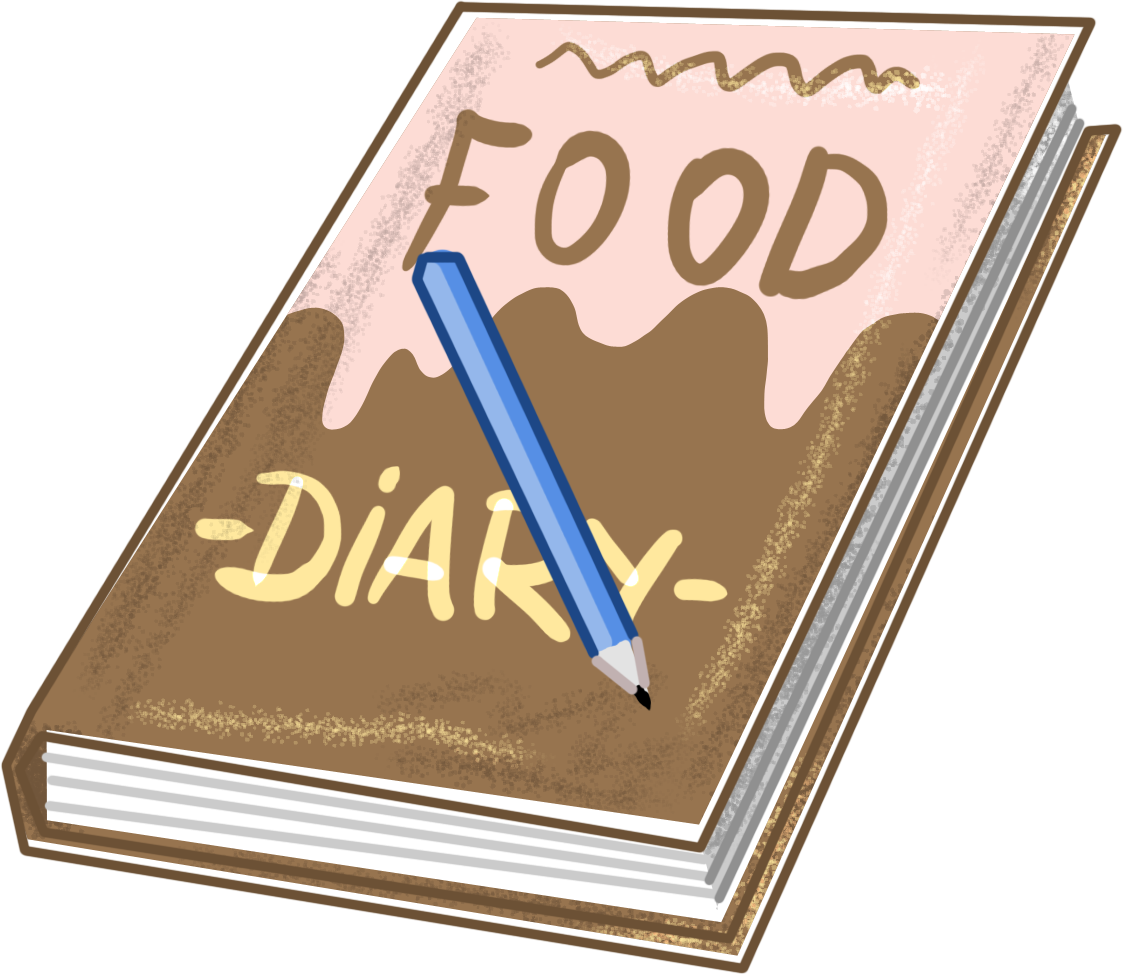 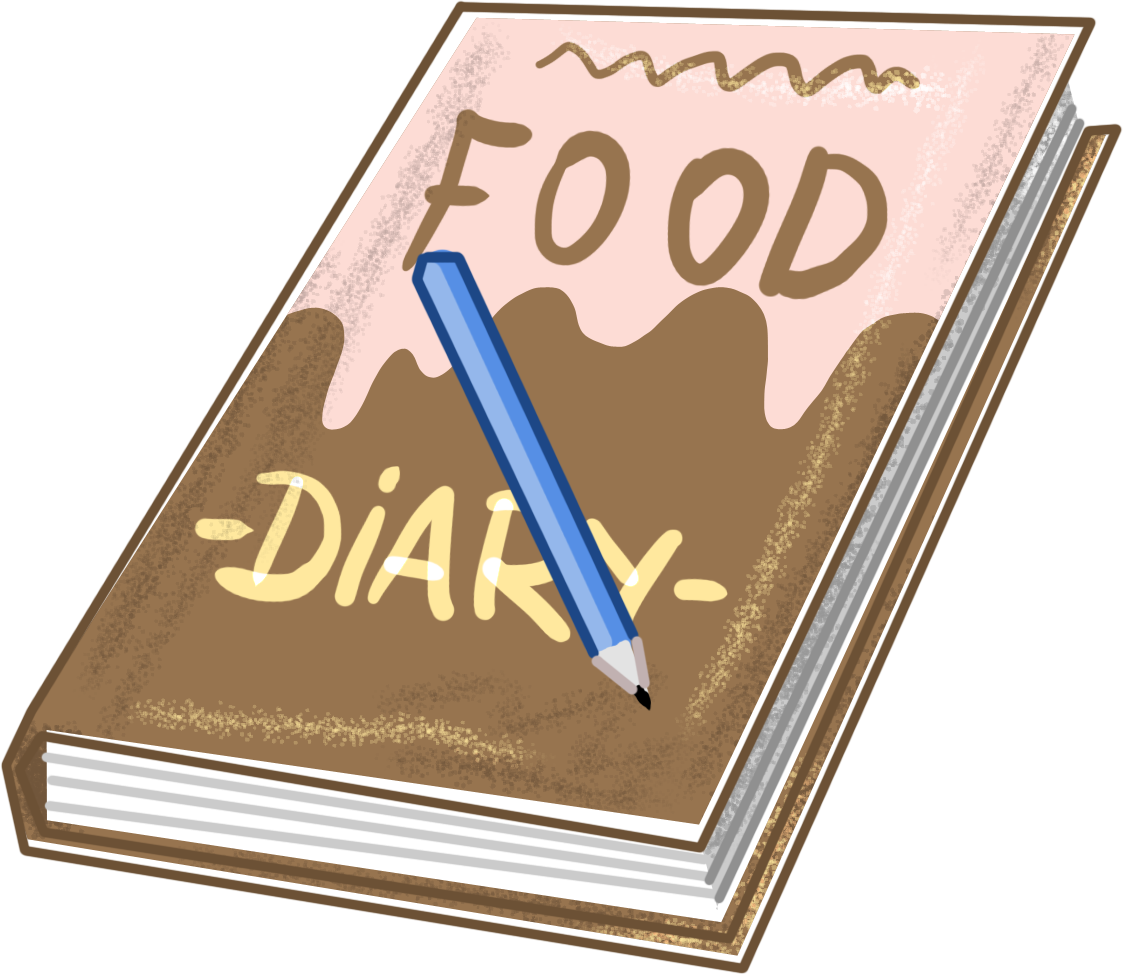 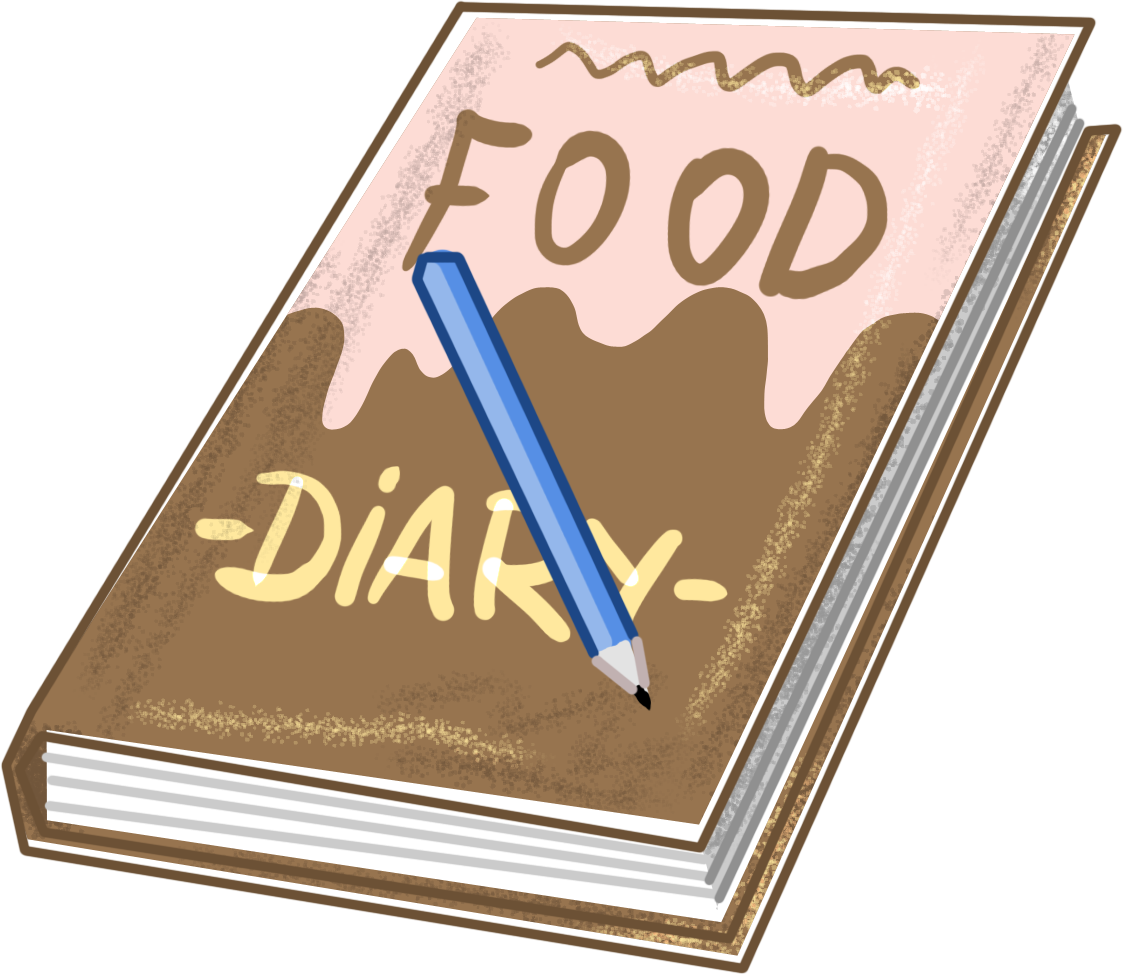 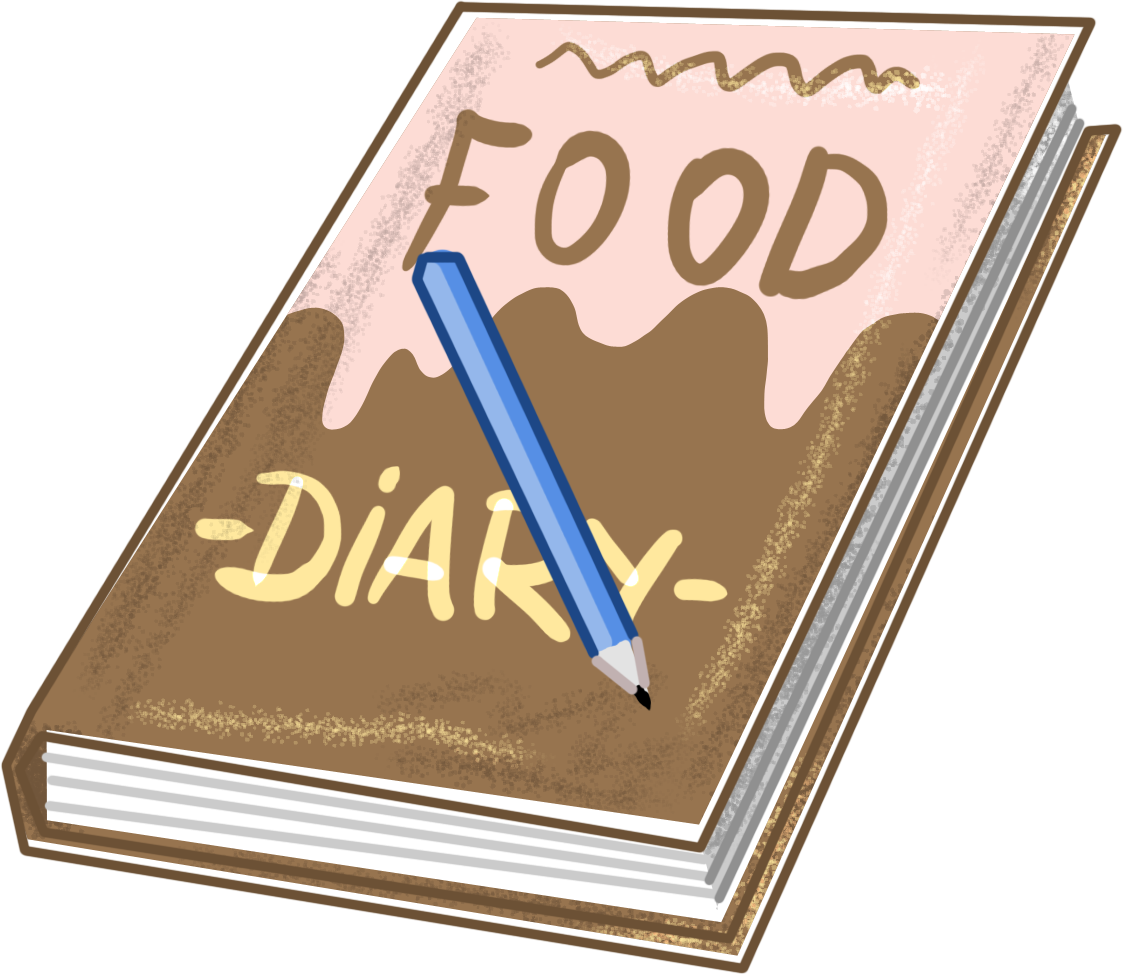 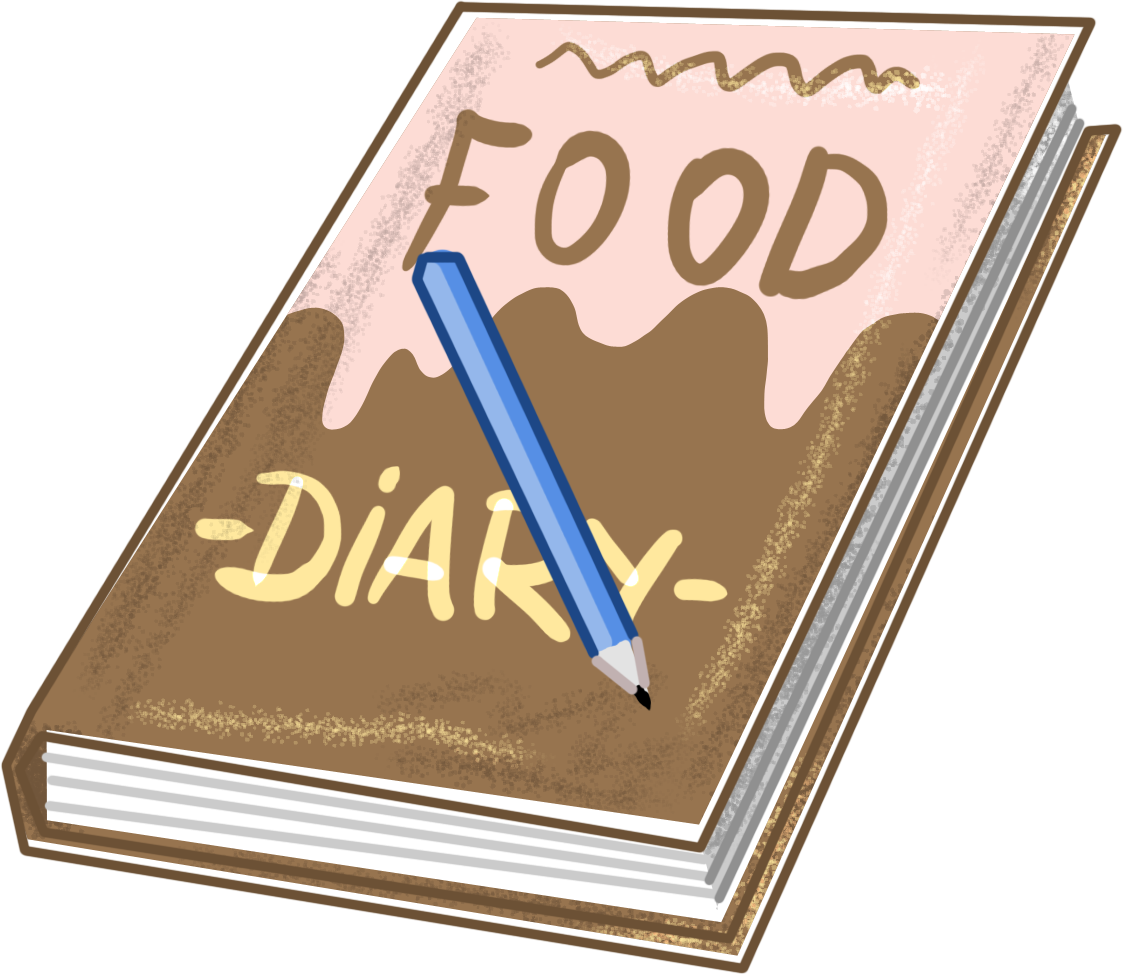 Αναλύσεις
Ολικός όγκος ούρων 24ωρου
Χρώμα σε κλίμακα 8 σημείων Armstrong et al 1994
Οσμωτικότητα ούρων 
Κρεατινίνη 24ωρου
Συγκέντρωση AGEs με τη μέθοδο της φθορισμομετρίας λemission=370 nm, λexcitation=440nm
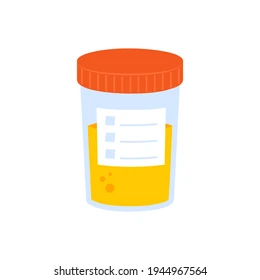 Ζυγισμένο 7 ήμερο ημερολόγιο
Ανάλυση με DietAnalysis Plus
Υπολογισμός ημερήσιας διαιτητικής πρόσληψης σε ενέργεια και μακροθρεπτικά
Υπολογισμός εβδομαδιαίας πρόσληψης
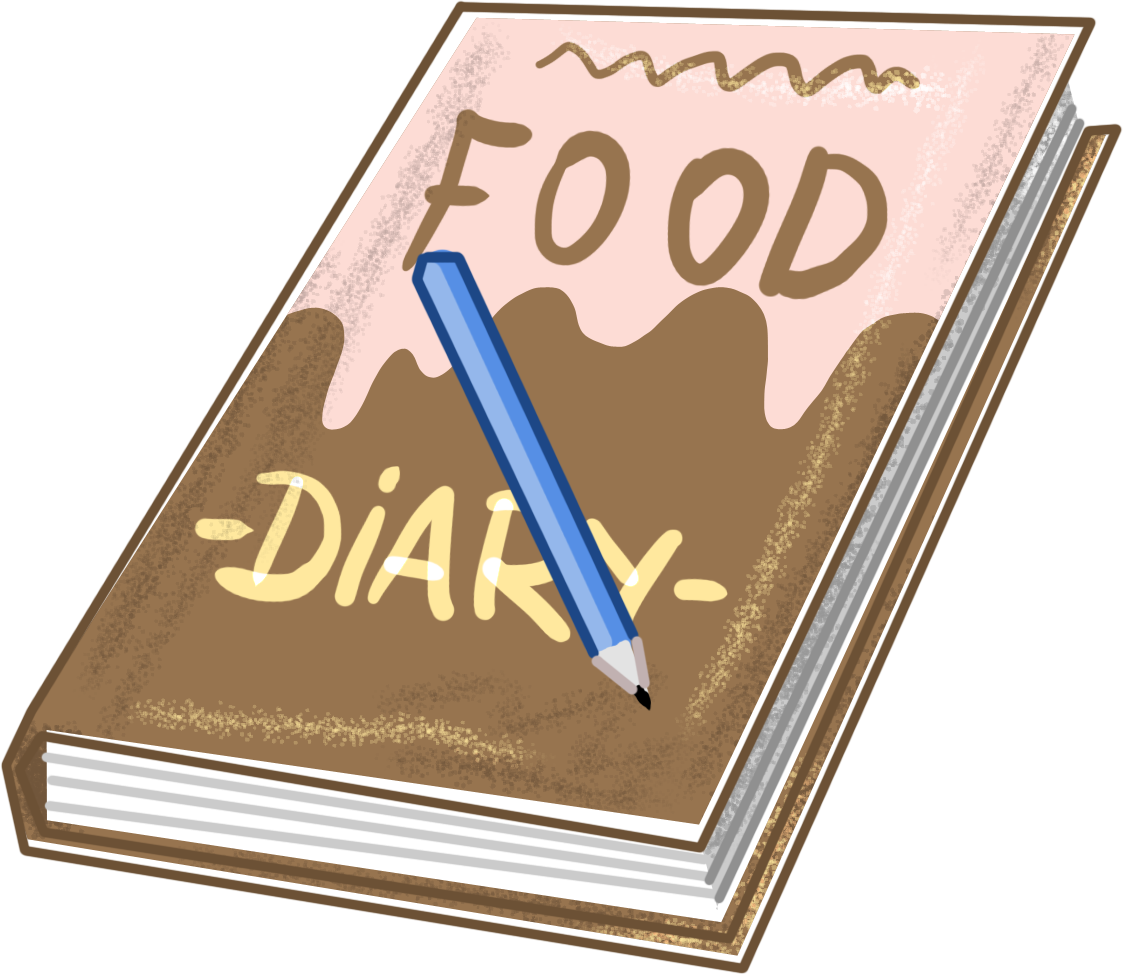 IBM SPSS 20
Student’s T-test, Ανάλυση Διακύμανσης
Συντελεστής Συσχέτισης Pearson
Ανάλυση Διακύμανσης Επαναλαμβανόμενων Μετρήσεων
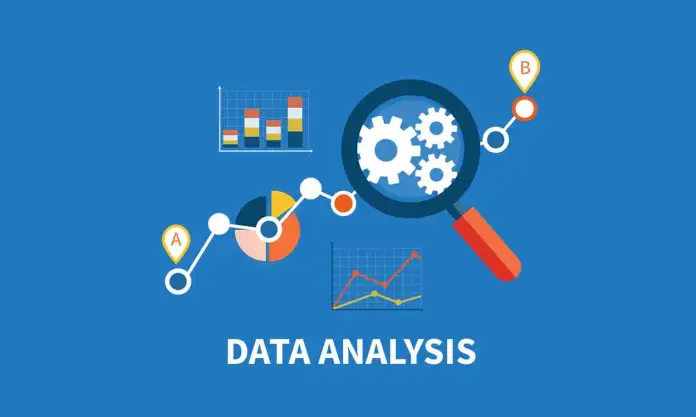 Δημογραφικά Χαρακτηριστικά
Ολικός όγκος ούρων 24ωρου
Χρώμα σε κλίμακα 8 σημείων Armstrong et al 1994
Οσμωτικότητα ούρων 
Κρεατινίνη 24ωρου
Συγκέντρωση AGEs με τη μέθοδο της φθορισμομετρίας λemission=370 nm, λexcitation=440nm
Εβδομαδιαία Διακύμανση AGEs
Παρατηρήθηκε μειωμένη διακύμανση στην 24ωρη απέκκριση AGEs σε περίοδο 6 ημερών
Παρόλα αυτά παρατηρήθηκε μεγάλη διακύμανση μεταξύ των συμμετεχόντων σε όλες τις ημέρες
Coefficient of Variation: 85-116%
p-trend=0.56
Εβδομαδιαία Διακύμανση AGEs
Οι συμμετέχοντες εμφάνιζαν μεγάλο εύρος στην ατομική τους διακύμανση στην απέκκριση AGEs (intraindividual variability weekly)
Η εσωτερική διακύμανση ανά συμμετέχοντα κυμαινόταν από 2,38% έως 164,53%
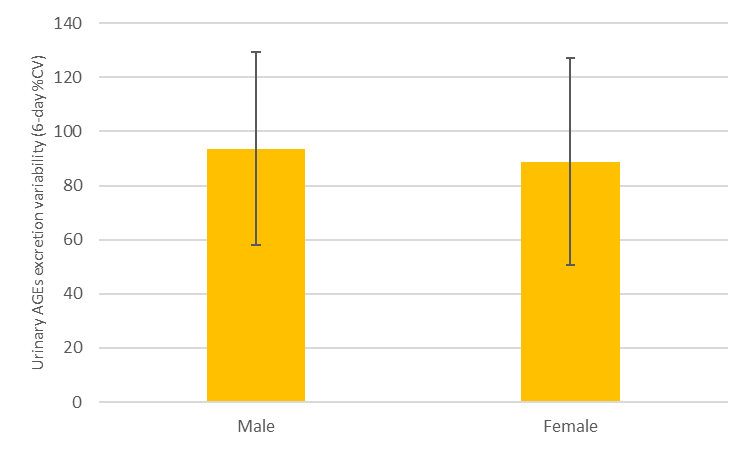 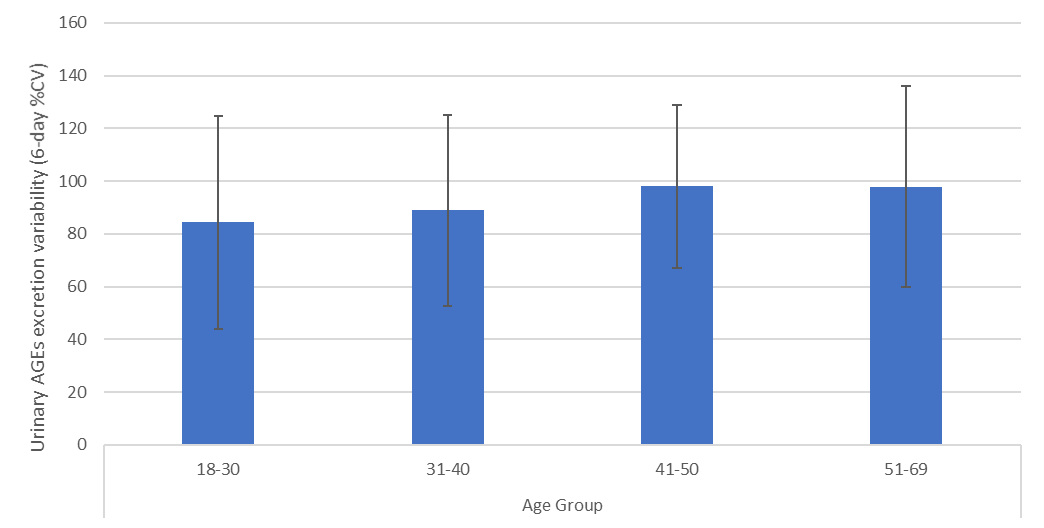 p-trend=0.224
p=0.41
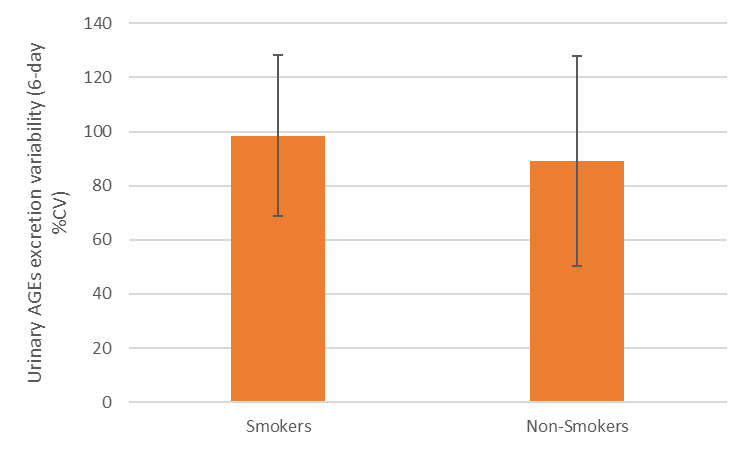 p=0.16
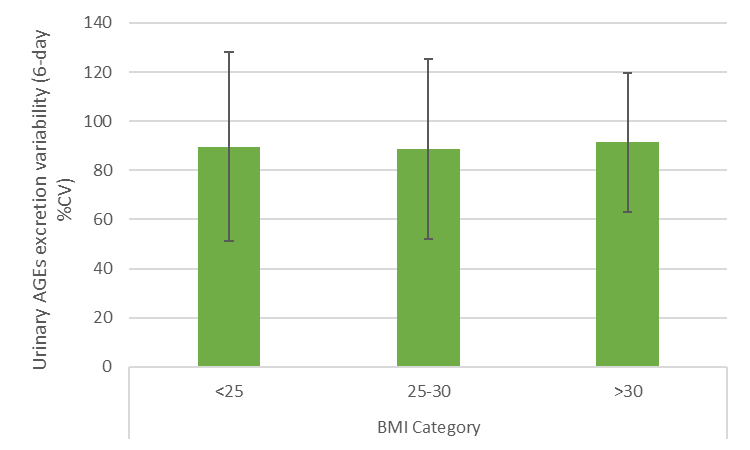 p-trend=0.96
Ευχαριστίες
Γεωπονικό Πανεπιστήμιο Αθηνών

Καθηγήτρια Μ. Καψοκεφάλου
Επίκουρη Καθηγήτρια Α. Γαρδέλη
Θ.Μικρού
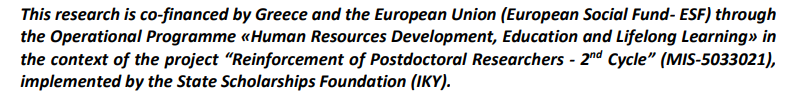 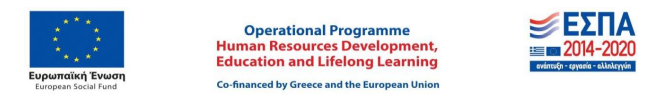 Ευχαριστώ!!!!